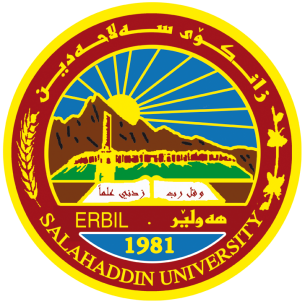 وەزارەتى خوێندنى بالا و توێژینەوەى زانستى 
زانکۆى سەلاحەدین- هەولێر
کۆلیژ: ئاداب
بەش: فەلسەفە
بابەت: فەلسەفەى زمان
دکتۆرە پاکزاد نژاد عزیز
٢٠٢٢ -٢٠٢٣
پەیوەندى فەلسەفەى زمان بە لۆژیکەوە
لۆژیک بابەتێکى گرنگ و بنچینەیە و بۆ تیگەیشتن و زانین  و لێکدانەوە لە زۆربەى بوارەکاندا، لۆژیک بینین و بینینى ناوەوە و گریمانە و ئەزموون وشیکردنەوە و و پێکهاتەى لە خۆ دەگرێت.
کۆمەڵێک رێسایە زەینى مرۆڤ دەپارێزێت لەوەى بە لارێدا ببرێ و پەیوەندى پتەوى هەیە لەگەل زۆربەى زانستەکانى تر و بە بنەماى زۆربەى زانستەکان دادەندرێت.
لۆژیک زانستیکە مێژووەکەى بۆ سەردەمى ئەرستۆ دەگەرێتەوە.
د.حمید عزیز باسى لۆژیک دەکات دەلیێت ووشەى لۆژیک
ناوى بابەتێکە لقێکى سەرەکى لە فەلسەفە و لۆژیک زانستیێە دەچێتە خانەى فەلسەفە و ئەرستۆ بە بونیادنەرى دادەندرێ، لە قۆناغى کۆندا ئەرستۆ دایهێناوە بۆیە نازناوى مامۆستاى یەکەمى لێندراوە.   

لۆژیک هونەرە تەکنیکێکە، زانستێکە کە پەیرەوکردنى بیر لە کەوتنە هەڵە دەپارێزێت، ئەمە ئەوە دەگەیەنێت کە یاسا و رێساکانى لۆژیک لە پێناو ئەوە هاتنە کایەوە کە بیرى مرۆڤ لە هەڵەکردن ببپاریزن.
ئەگەر بۆ بابەتى زانستى نەبێت ئەستەمە بتواندرى لۆژیک و زمان لە یەکتر جیا بکەینەوە لەبەر ئەوەى کەرەستەى بنەرەتى لە لۆژیکدا  بریتیە لە زمان .

بابەتى رستە ئەوەى پەیوەندى بە لۆژیک کۆن و نوی هەیە لوژیکى کۆن مەبەستمان لۆژیکى ئەرستۆیە، زمانى کارکردنى زمانیکى ئاسایى بووە ئەوەى رۆژانە بەکاردەهێنین، بۆ نموونە  سوکرات مرۆڤە هەموو مرۆڤیکیش  دەمرێت کەواتە سوکراتیش ئەمرێت.

بەلام لە لۆژیکى نوێ بە فرانسیس بیکون دەست پێدەکات هەوڵیان داوە ئەو زمانە بگۆرن بیکەن بە کەرستەیەک مجرد بۆ هەموو سەردەمێک بگونجێت هەمان ماناى هەبێت بۆ هەولیان داوە زمانى بیرکارى بەکاربهێنن، بۆ نموونە ١ + ١ ئەکاتە دوو ئەوە ئەو دەستەواژەیە بیرکاریە  بۆ هەموو کات و شوێنێک هەمان ماناى هەیە
لۆژیک باس لە زمان دەکات ڤتگنیشتاین باس لە لۆژیکى زمان دەکات  باس لەوە دەکات تۆ کە زمان پاراست لە هەڵە کردن و رێساکانى دروستى زمان پەیرەو کرد ئەوە لە هەڵە کردن دووردەکەویەوە .

لە لۆژیک سێ جۆر دەستەواژەمان هەیە کە ئەوانیش دەستەواژەى بێ مانا و دەستەواژەى مانادار و دەستەواژەى هەڵەمان هەیە .
کارکردنى لۆژیک لەسەر دەستەواژە مانادارەکانە 

هەموو ئەو بابەتانەى کە لۆژیک و تاوەکو فەلسەفەى زمانیش ئیشى لەسەر دەکەن ئەوانەن کە بە ڕستە بە دەستەواژە دەردەبرێن کاتێک شتێک لە رێى زمانەوە دەردەبرێت ئینجا ئەبێتە بابەتى باسکردن .

کاتێک شتێک لە رێى زمانەوە دەردەبرێت ئینجا ئەبێتە بابەتى باس کردن .
ڤینگشتاین دەلێت یاسایەک هەیە ئەوەى بیرى لێئەکەینەوە هەمان ئەو شتەیە کە بە زمان دەری ئەبڕین ، واتە هەموو ئەوەى کێشە لەسەر زمان دروست ئەکات هەمان شتە کە کێشە لە ئایدیا و بیرکردنەوە دروست ئەکات. 
 .
هەروەها فەیلەسوفانى زمان ئەوانە بوون کە سەرەتا گرنگیان بە بوارى بیرکارى و لوژیک داوە پاشان روویانکردۆتە کێشەى زمان ، ویستویانە لە رێگاى لوژیکەوە زمانێکى بێ گرفت دروست بکەن بۆ ئەوەى چیتر دەربرینەکان توشى ئالۆزى نەبن .